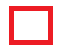 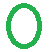 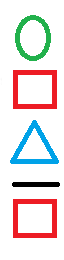 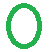 Система работы по формированию лексико-грамматических категорий   у детей старшего дошкольного возраста  с ОНР при помощи пиктограмм.
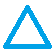 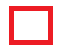 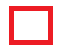 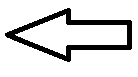 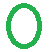 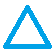 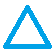 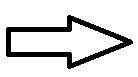 Цель:
формирование грамматической стороны речи у детей старшего дошкольного возраста с ОНР.
Задачи
Помочь детям практически освоить морфологическую систему родного языка (изменение по родам, числам, лицам, временам).
Помочь детям в  овладении синтаксической стороной речи: учить правильному согласованию слов в предложении, построению разных типов предложений и сочетанию их в связном тексте.
Сообщить знания о некоторых нормах словообразования.
РАБОТА СО СЛОВАРЕМIэтап
Предметный ряд по лексической теме: «Весна»
сосулька,    ручей,       подснежник,   проталина, лужа,         лед,         праздник
 	             1                 2  	                 3                          4            5                 6	7
Игра «Что изменилось?»
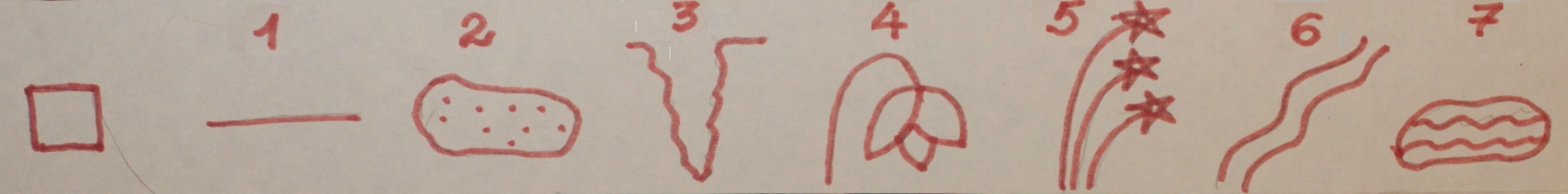 Лед, 	    проталина,   сосулька,  подснежник, праздник, ручей,        лужа
Игра «Сложилки - говорилки»

	Солед, руталина, подлька, проснежник, луздник, ледчей, пража
Вношу схему падежных конструкций.
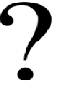 Учу находить слова  «мальчики»,     слова  «девочки», слова  не «мальчики», не «девочки»
II этап Глагольный ряд
сосулька, ручей,        подснежник,    проталина,      лужа,       лед,           праздник
    1	   2  	         3        	             4                      5	              6	                   7
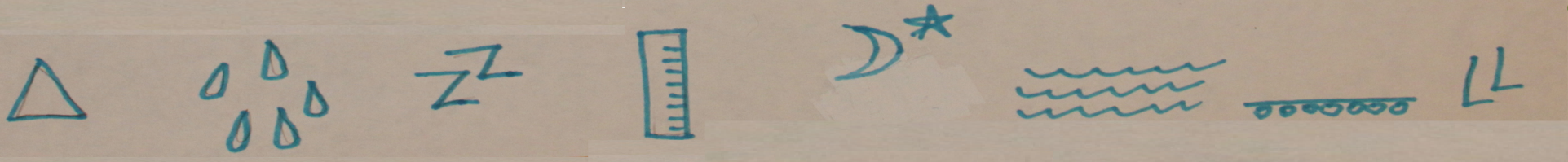 Капает,    бежит,         растет,          чернеет,           рябит,               тает,   наступает
Работа с предложением.
Союз «короткое слово. И», Сосулька – капает и растет.
лед - тает
Объединяем простые предложения в сложные при помощи союза «А» 
         Подснежник растет, а проталина чернеет.
сосулька – капает, растет
Составление графических схем предложений
Местоимения
Единственное число
множественного числа:
Я         ты               он    она
Мы             вы	       они
Отвечают на вопрос: «Что делаешь?», «Что делает?»
Отвечают на вопрос: «Что делают?»
Для формирования изъяснительного накланения в форме настоящего, прошедшего и будущего времени использую схему часов.
Для употебления глаголов в форме первого, второго, третьего лица единственного и множественного числа, совмещаю схему местоимений и временную схему часов.
Вчера         сегодня                 завтра
III этап Прилагательный ряд
Формирование ассоциативных связей через игру: «Какой? Какая? Какое?»
Выстраиваем прилагательный ряд.
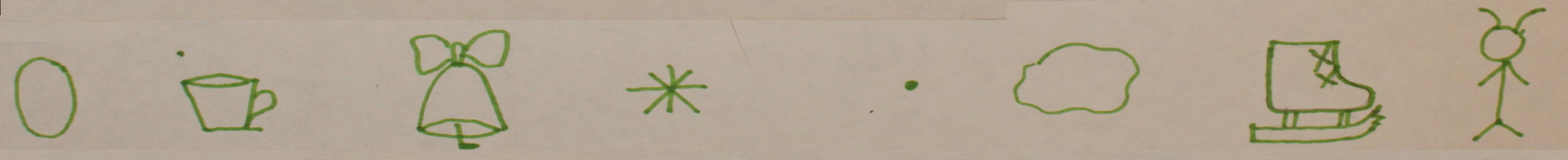 Прозрачная,   звонкий,        белый,           маленькая,    большая,    скользкий,   мамин
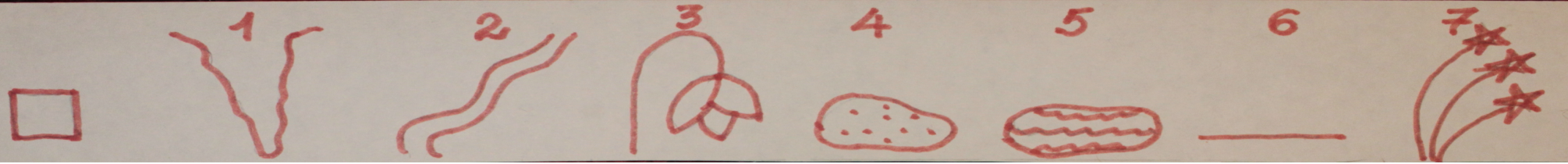 сосулька,    ручей,    подснежник,    проталина,         лужа,               лед,       праздник
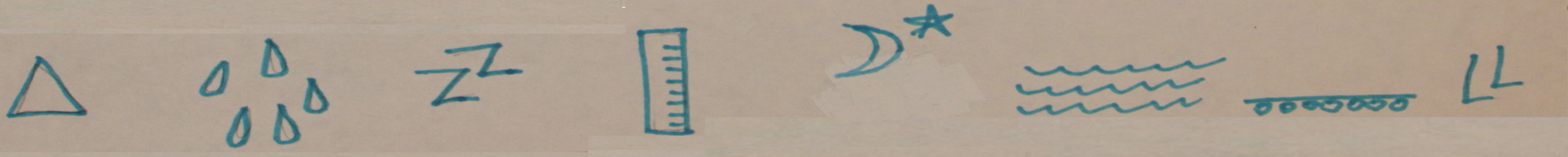 Капает,           бежит,         растет,     чернеет,                рябит,            тает,      наступает
Игра «Чье? Чья? Чьё?»
«Подбери предметы к признакам»
Н: Прозрачный ручей, лед. Прозрачная сосулька, лужа. Прозрачное окно.
Составление словосочетаний по схеме:
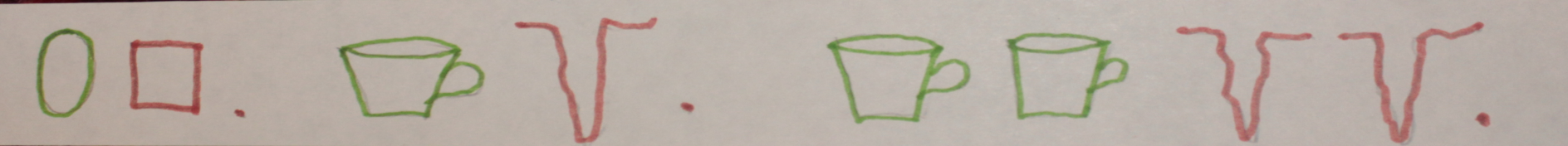 Овладение формами единственного и множественного числа в падежных конструкциях.
?
Я радуюсь прозрачной сосульке, прозрачным сосулькам
Прозрачная сосулька, прозрачные сосульки.
Я вижу прозрачную сосульку, прозрачные сосульки.
Я любуюсь прозрачной сосулькой, прозрачными сосульками
Не стало прозрачной сосульки, прозрачных сосулек.
Я думаю о прозрачной сосульке, о прозрачных сосульках.
IV ЭТАП Зарисовка ассоциативных цепочек
Первый – предметный ряд: сосулька, крыша, дом, солнце.
Второй - глагольный ряд: падает, капает, припекает, растет
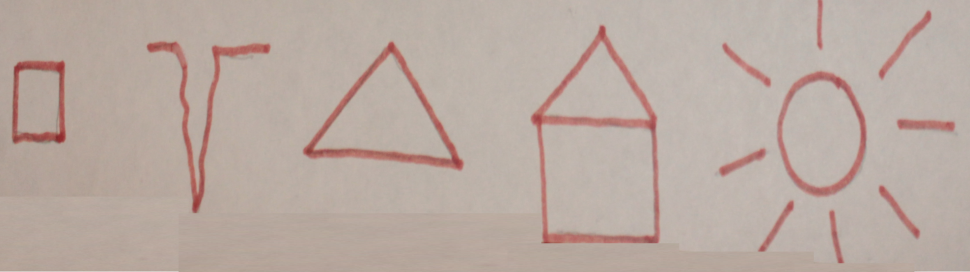 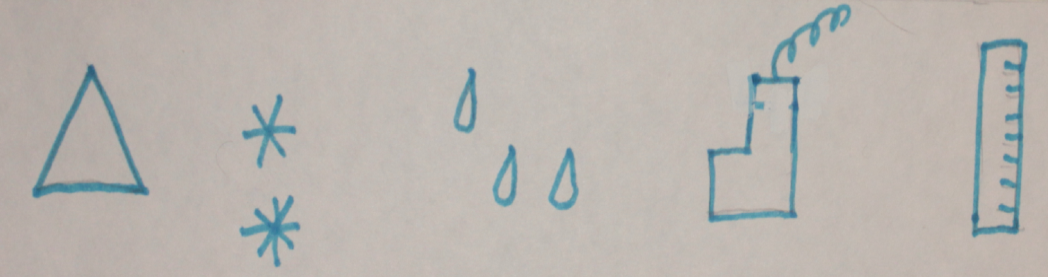 Составляем предложение. Отмечаем связь слов в предложении стрелками
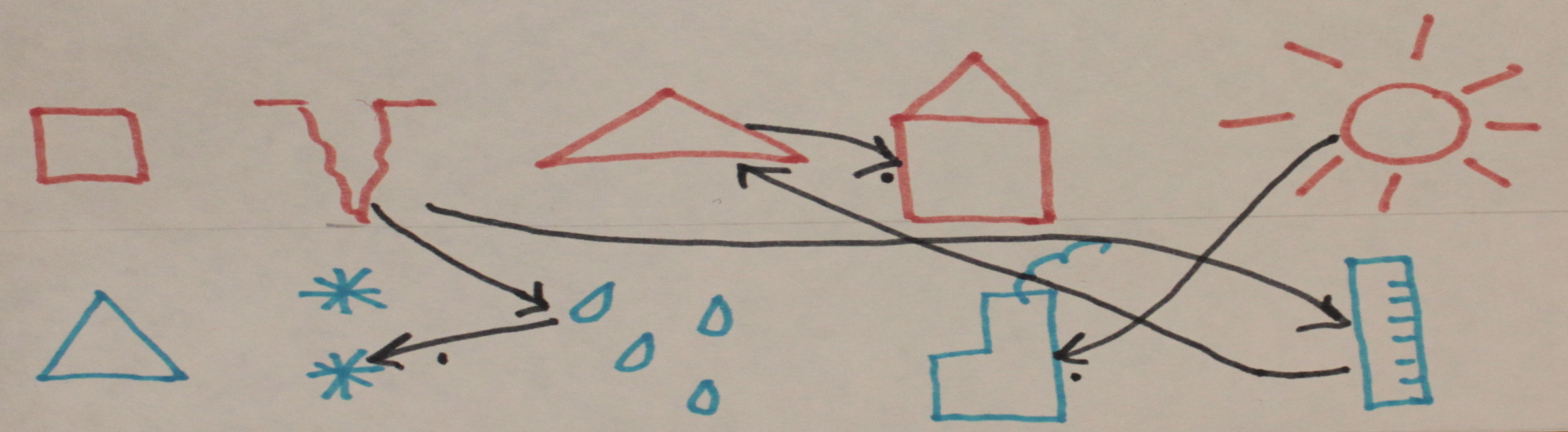 Рассказ: сосулька растет на крыше дома. Солнце припекает. Сосулька капает и падает.
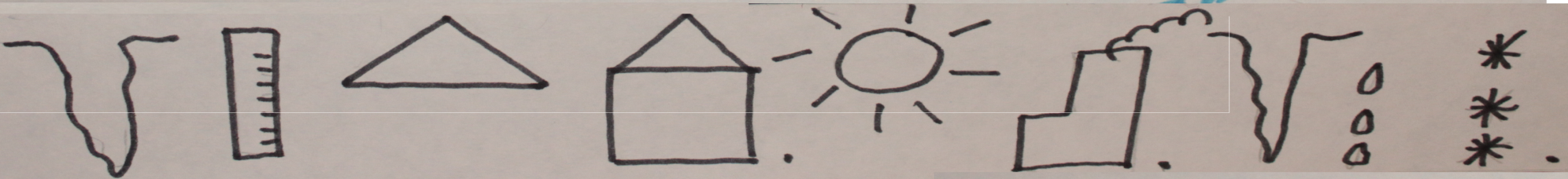 Работа с деформированными предложениями с использованием предлогов:
Формирование зрительно – пространственного восприятия.
Составляем таблицы из 6,9,12 квадратов.
В   НА  НАД       К       ОТ  ПОД  ЗА
Через игры «Кто это?», «Назови и отгадай действие?», «Какой?». Закрепляем словарь по лексической теме, отрабатываем механизм: «Вопрос-ответ», закрепляется употребление предлогов: НА, ПОД, МЕЖДУ, ЗА, ОКОЛО
На листочках сверху вниз с левой стороны задана схема деформированного предложения
Логическое ударение
Образование родственных слов
Дети рисуют цепочку пиктограмм по теме и распологают в соответствии с обозначениями.
Словесные игры
«Назови ласково»
«Два, пять, девять»
«Наоборот»
«Без чего не бывает»
«Один - много»
«Мама и детки»
Коллективные работы
Заключение.
Применение пиктограмм в коррекционном процессе позволяет достичь устойчивых положительных результатов.
Дети успешно преодолевают общее недоразвитие речи.
У дошкольников совершенствуются познавательные процессы.
 Становятся более полноценными произвольные движения и действия (мимике, артикуляционной моторике).
 У детей появляется желание вступать в речевой контакт с окружающими, формируется умение организовать общение (умение слушать собеседника, эмоционально сопереживать, решать конфликтные ситуации).
Формируются предпосылки к обучению в школе.
Предложенная мною технология имеет достаточную универсальность, надежную повторяемость результатов, доступна для всех детей.